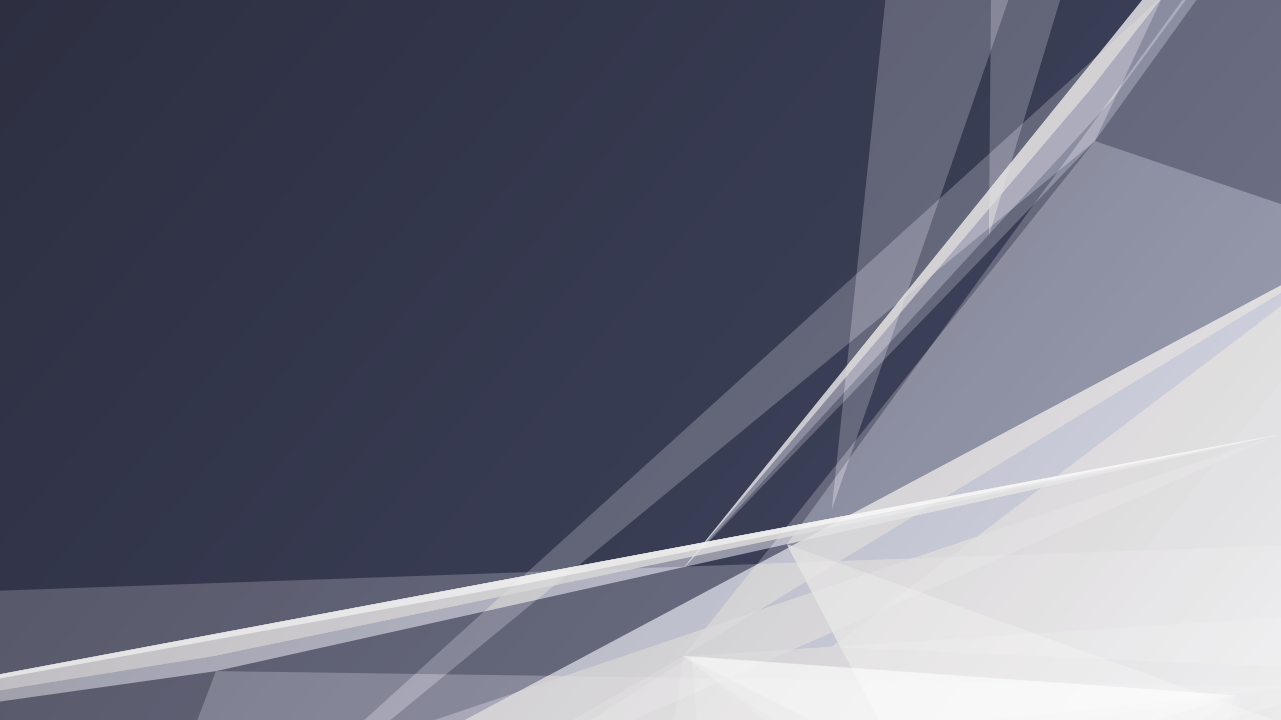 LOGO
市调报告
汇报人：xiazaii
汇报时间：XX年XX月
目录
CONTENTS
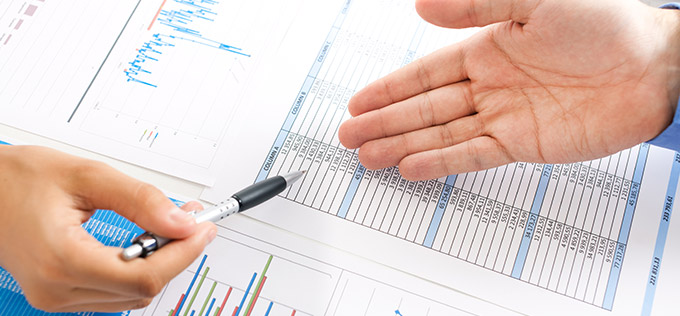 调研背景
调研方案
问卷设计
数据分析
调研结论
BACKGROUND
PROGRAMM
SURVEY DESIGN
DATA ANALYSIS
CONCLUSION
调研背景
BACKGROUND
背景介绍
理论现状
调研意义
背景介绍
在此输入小标题
在此输入关于此标题或图形的文字描述内容或者相关的数据
在此输入小标题
在此输入关于此标题或图形的文字描述内容或者相关的数据
SUBTITLE
HERE
在此输入小标题
在此输入关于此标题或图形的文字描述内容或者相关的数据
在此输入小标题
在此输入关于此标题或图形的文字描述内容或者相关的数据
理论现状
在此输入关于此标题或图形的文字描述内容或者相关的数据
在此输入关于此标题或图形的文字描述内容或者相关的数据
在此输入关于此标题或图形的文字描述内容或者相关的数据
输入小标题
A
B
输入小标题
在此输入关于此标题或图形的文字描述内容或者相关的数据
在此输入关于此标题或图形的文字描述内容或者相关的数据
在此输入关于此标题或图形的文字描述内容或者相关的数据
调研意义
输入小标题
输入小标题
输入小标题
输入小标题
在此输入关于此标题或图形的文字描述内容或者相关的数据
在此输入关于此标题或图形的文字描述内容或者相关的数据
在此输入关于此标题或图形的文字描述内容或者相关的数据
在此输入关于此标题或图形的文字描述内容或者相关的数据
调研方案
PROGRAMM
调研目的
调研对象
调研方法
抽样方式
调研目的
在此输入小标题
在此输入小标题
在此输入小标题
在此输入关于此标题或图形的文字描述内容或者相关的数据

在此输入关于此标题或图形的文字描述内容或者相关的数据
在此输入关于此标题或图形的文字描述内容或者相关的数据

在此输入关于此标题或图形的文字描述内容或者相关的数据
在此输入关于此标题或图形的文字描述内容或者相关的数据

在此输入关于此标题或图形的文字描述内容或者相关的数据
1
2
3
调研对象
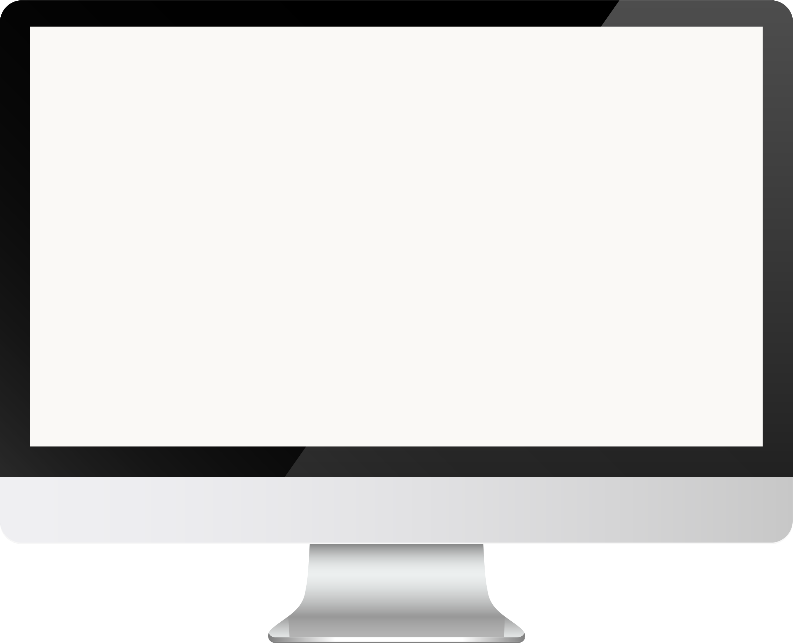 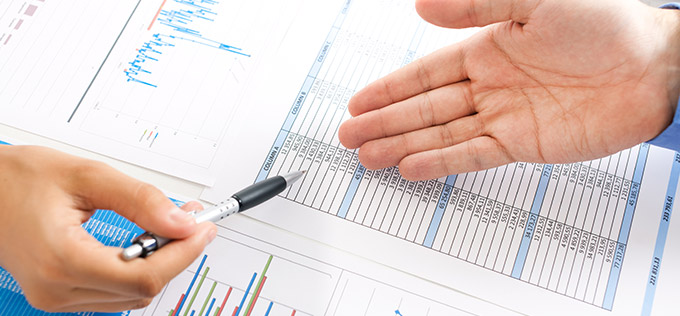 在此输入标题或关键词
点击此处输入与此小标题或图形相关的文字描述内容或数据分析。
点击此处输入与此小标题或者与此图形相关的内容介绍、数据统计、事件分析、总结概述等文字描述内容。
在此输入标题
在此输入标题
在此输入标题
点击此处输入与此小标题或图形相关的文字描述内容或数据分析。
点击此处输入与此小标题或图形相关的文字描述内容或数据分析。
点击此处输入与此小标题或图形相关的文字描述内容或数据分析。
抽样方式
“
点击此处输入与此小标题或者与此图形相关的内容介绍、数据统计、事件分析、总结概述等文字描述内容。
点击此处输入与此小标题或图形相关的文字描述内容或数据分析。
“
点击此处输入与相关的文字描述内容
点击此处输入与相关的文字描述内容
点击此处输入与相关的文字描述内容
问卷设计
SURVEY DESIGN
设计思路
提问方式
基本结构
主要问题
提问方式
WORD
前景关键词
WORD
前景关键词
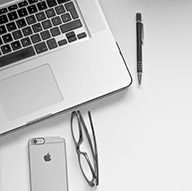 点击此处输入与此小标题或图形相关的文字描述内容或数据分析。
点击此处输入与此小标题或者与此图形相关的内容介绍、数据统计、事件分析、总结概述等文字描述内容。
WORD
前景关键词
WORD
前景关键词
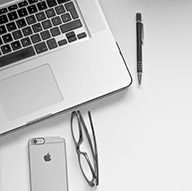 点击此处输入与此小标题或图形相关的文字描述内容或数据分析。
基本结构
25%
58%
85%
75%
内容
内容
内容
内容
在此输入小标题
在此输入小标题
在此输入小标题
在此输入小标题
点击此处输入与此小标题或图形相关的文字描述内容或数据分析。
点击此处输入与此小标题或图形相关的文字描述内容或数据分析。
点击此处输入与此小标题或图形相关的文字描述内容或数据分析。
点击此处输入与此小标题或图形相关的文字描述内容或数据分析。
主要问题
01
内容
点击此处输入与此小标题或图形相关的文字描述内容或数据分析。
在此输入小标题
点击此处输入与此小标题或者与此图形相关的内容介绍、数据统计、事件分析、总结概述等文字描述内容。
点击此处输入与此小标题或图形相关的文字描述内容或数据分析。
02
内容
点击此处输入与此小标题或图形相关的文字描述内容或数据分析。
03
内容
点击此处输入与此小标题或图形相关的文字描述内容或数据分析。
数据分析
DATA ANALYSISI
问卷收集
问题统计
重点问题
疑难问题
问题统计
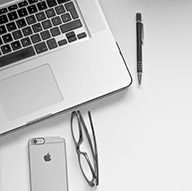 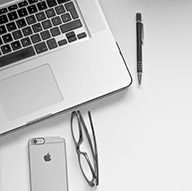 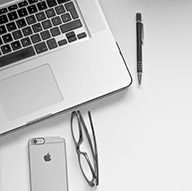 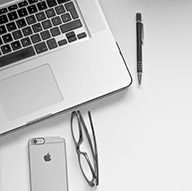 内容
内容
内容
内容
输入小标题
点击此处输入关于此小标题、版块的文字描述内容或者相关数据及分析
输入小标题
点击此处输入关于此小标题、版块的文字描述内容或者相关数据及分析
输入小标题
点击此处输入关于此小标题、版块的文字描述内容或者相关数据及分析
输入小标题
点击此处输入关于此小标题、版块的文字描述内容或者相关数据及分析
调研结论
CONCLUSION
调研结论
关键要素
存在问题
未来发展
调研结论
项目内容
点击此处输入与此小标题或图形相关的文字描述内容或数据分析。
项目内容
点击此处输入与此小标题或图形相关的文字描述内容或数据分析。
在此输入小标题
01
02
03
点击此处输入与此小标题或者与此图形相关的内容介绍、数据统计、事件分析、总结概述等文字描述内容。
点击此处输入与此小标题或图形相关的文字描述内容或数据分析。
项目内容
点击此处输入与此小标题或图形相关的文字描述内容或数据分析。
关键要素
在此输入小标题
点击此处输入关于此小标题的文字描述内容和数据分析；点击此处输入关于此小标题的文字描述内容和数据分析。
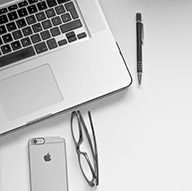 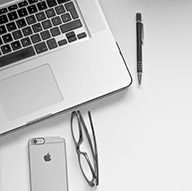 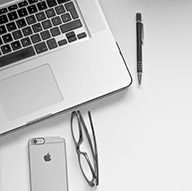 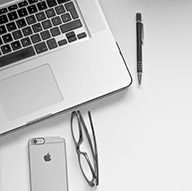 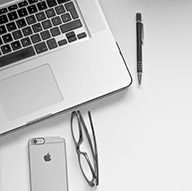 PART 01
PART 02
PART 03
PART 04
PART 05
点击此处输入关于此小标题的文字描述内容和数据分析
点击此处输入关于此小标题的文字描述内容和数据分析
点击此处输入关于此小标题的文字描述内容和数据分析
点击此处输入关于此小标题的文字描述内容和数据分析
点击此处输入关于此小标题的文字描述内容和数据分析
存在问题
03
在此输入小标题
点击此处输入与此小标题或者与此图形相关的内容介绍、数据统计、事件分析、总结概述等文字描述内容。
02
在此输入小标题
点击此处输入与此小标题或者与此图形相关的内容介绍、数据统计、事件分析、总结概述等文字描述内容。
01
在此输入小标题
点击此处输入与此小标题或者与此图形相关的内容介绍、数据统计、事件分析、总结概述等文字描述内容。
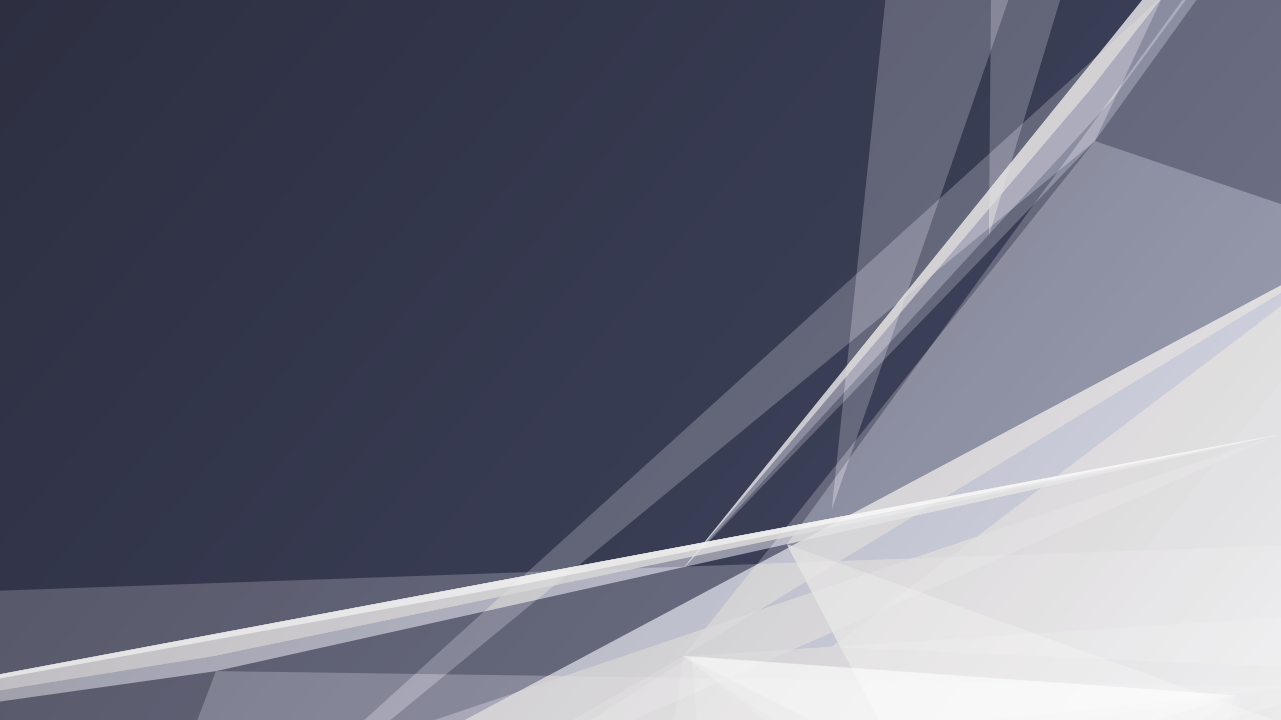 LOGO HERE
感谢观看
THANK YOU FOR YOUR WATCHING